Contribution du français à L’EDD en vue des ODD, pour un entrepreneuriat responsable et une territorialité vive, en filière BTS/GPME
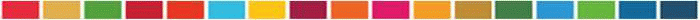 Rachel Sampson : professeur de français en filière BTS GPME, au lycée Pierre et Marie Curie de Châteauroux
FECODD janvier 2021
Contribution du français à L’EDD en vue des ODD, pour un entrepreneuriat responsable et une territorialité vive, en filière BTS/GPME
Préambule : le français n’est pas considéré comme la matière la plus porteuse pour l’Education au Développement Durable, en vue des 17 ODD. Pourtant, elle peut apporter une contribution essentielle à l’EDD, en vue des ODD&RS, précisément dans des niveaux ou filières où elle reste enseignée comme matière de culture générale et d’expression de langue française.
Un triple défi
Un triple défi reste à relever pour une matière en dialogue pluri/inter et transdisciplinaire qui devient matière à réflexion privilégiée pour penser l’EDD en vue des ODD&RS/T   :
-respecter  le programme institutionnel
-viser les ODD et les compétences DD&RS
-relocaliser et territorialiser la réflexion
OUTIL 1 : la langue française, envisagée comme langue internationale, présente sur les cinq  continents, représente  plus de 274 millions de locuteurs et constitue un outil linguistique de premier plan, pour une  transposition éducative des ODD,  de  l’échelle  territoriale locale à l’échelle  internationale.
Le français dans la filière BTS/GPME : une langue de l’éducation, en vue d’un socle commun de compétences spécifiques liées à la langue française, pour préparer l’évaluation de culture générale et d’expression (ODD 4).
Compétence 1 : la lecture cursive et analytique

 Compétence 2 : la rigueur, la correction et la clarté de l’expression écrite et orale, pour organiser sa pensée et exercer son jugement

 Compétence 3  : l’ acquisition d’une culture générale,  pour préparer l’épreuve de culture générale et expression.
L’épreuve de culture générale et expression de la filière BTS/GPME
L’épreuve de culture générale et expression : note de synthèse et écriture personnelle
Ecrit de 4 h coefficient 4 : 60 h de formation  sur deux semestres

Il s’agit de développer, dans les sections de techniciens supérieurs, la culture générale de l’étudiant ouverte sur les problèmes du monde contemporain (questions de société, de politique, d’éthique, d’esthétique ).

Notée sur 40, la note  synthèse est l'une des deux parties de l'épreuve écrite de culture générale et expression en  BTS. 
Cet exercice consiste à rapprocher et à confronter un ensemble  de 3 ou 5 documents ( ou corpus pluridisciplinaire  : textes littéraires, philosophiques, sociologiques, articles, documents iconographiques, tableaux statistiques etc...) dans une synthèse rédigée, construite et objective, pour faire apparaître les points de convergence et de divergence des documents.

Le devoir doit se présenter sous forme d'une composition, avec une introduction, un développement et une conclusion rédigés.
L’épreuve de culture générale et expression de la filière BTS/GPME
Notée sur 20, l'écriture personnelle est l'une des deux parties de l'épreuve écrite de culture générale et expression en BTS.

Cet exercice consiste à répondre de manière argumentée à une question relative aux documents du dossier. La question invite le candidat à confronter les documents, proposés à l'étude pour la synthèse, aux connaissances acquises durant l'année scolaire sur un thème imposé.

L'écriture personnelle réclame du candidat une prise de position claire et définie sur la problématique qui sera développée sous la forme d'une composition française de 80 à 100 lignes maximum. Elle doit comporter une introduction, un développement et une conclusion rédigés.
Outil 2  : le corpus pluridisciplinaire  en langue française
De la pluridisciplinarité à l’interdisciplinarité,  jusqu’ à la transdisciplinarité
La note de synthèse : la voie de l’interdisciplinarité
Note de synthèse
Corpus 1 : protéger, en lien avec le thème imposé « À toute vitesse » en vue des ODD 3, 6, 11, 14, 15
Se protéger d’un  mal du siècle : le  culte de la vitesse, synonyme d’argent et de destruction

Rachel CARSON Printemps silencieux
  (Prise de conscience des effets délétères  et des crimes environnementaux de l’homme  avide de profits  rapides,  en décalage total avec les rythmes naturels : vision d’une ère du thanatocène.)

Jean GIONO  L’Homme qui plantait des arbres
  (Réflexion sur la protection active  des écosystèmes terrestres par un homme, qui  plante secrètement des chênes et  vit au rythme de la nature, résistant  au  culte  social de l’urgence  d’un monde  en guerre et en conflit d’intérêts.)
Sylvain TESSON Sur les chemins noirs
 (Acte de résistance à l’accélération des rythmes de vie et désir de fuite sur les chemins de l’hyper-ruralité, dont le sud de l’Indre fait partie, pour ouvrir une brèche de liberté, contre  cette  course  folle,  en choisissant le rythme de la marche, dans un environnement qui n’est pas encore trop détruit ni défiguré par l’homme et demeure un bassin de vie et de biodiversité.)

Synthèse : le rythme effréné des sociétés modernes,  gouvernées par un but lucratif et une  quête immodérée du profit, est en décalage total avec les rythmes des écosystèmes naturels , ce qui interroge le rapport pathologique de l’homme moderne au Temps,  qui  constitue  un nouveau « Mal du siècle ».
1.Protéger
« La rapidité actuelle des changements, la vitesse à laquelle se créent des situations nouvelles correspondent plus au pas de l’homme,  impétueux et irréfléchi, qu’à l’allure pondérée de la nature. »
                         (Rachel CARSON, Printemps silencieux, éd. Wildproject, p. 48 )

« En une moitié de siècle, l’accélération et l’hypertrophie des systèmes humains -villes, nations, sociétés, entreprises- avaient  institué un nouveau solfège […] nous étions emportés dans le train fantôme, sans espoir d’en freiner ni d’en modifier la course, on pouvait trouver une issue en recourant aux chemins. Il suffisait de reprendre la marche en saluant les  bêtes pour peu qu’on en croisât »
                (Sylvain TESSON Sur les chemins noirs, éd. Gallimard, 2016, p. 39)
Corpus 2 : restaurer, en vue des ODD 7, 8, 9, 10, 11, 12, 13
La restauration d’un pacte responsable : cap sur la RSE
Michel SERRES  Le Contrat naturel :  le  nouveau contrat social  nécessaire  est celui  avec la nature
Jean JOUZEL et Pierre LARROUTUROU Pour éviter le chaos climatique et financier  : ils proposent   la création d’un pacte  finance-climat européen. 
Emmanuel DRUON  ÉCOLONOMIE, entreprendre sans détruire, préface de Rob HOPKINS : il offre l’exemple de l’entreprise  pionnière et  vertueuse, Pocheco, près de Lille,  qui fabrique  des  enveloppes, de façon « écolonome », en contrat avec la nature, dans une logique « gagnant- gagnant », loin du  « Green-business » sans  aucune éthique. 
        ( enjeu d’un chapitre du   documentaire  Demain de Cyril DION https://vimeo.com/169534624)
 Article de Brigitte BISSON  ID/Brenne  https://www.lanouvellerepublique.fr/le-blanc/idees-en-brenne-toujours-plus-d-activite  : ID Brenne  est une  structure d'insertion par l'activité économique  pour particulier, entreprise, collectivité ou association , ID met  à disposition du personnel pour diverses missions et gère aussi 3 chantiers d'insertion : les Jardins de la Villerie (atelier espaces verts), Le Mouchoir de Poche (atelier textile), OSE Recyclage (atelier bois), dans le but de réduire les inégalités d’accès à l’emploi et de faciliter l’insertion des  demandeurs d’emploi.
2.Restaurer
« Vite et beaucoup. C’est le raisonnement commun à beaucoup d’entreprises. Ce qui active des valeurs de puissance, de rapports de force et justifie une prédation pratiquement sans limites. Nous, à Pocheco […] nous pensons autrement. Nous produisons des résultats  uniquement pour les investir dans l’amélioration continue des conditions de travail et l’adaptation aux conditions environnementales, climatiques et du marché. À parts égales. Il est plus économique de produire de façon écologique. Contrairement à ce que beaucoup d’entre nous pensent encore.

 « Economie »  et « écologie » (renvoient) en grec ancien […] exactement (au) même mot oïkos, ( « éco »), c’est la maison : (l’économie signifie) littéralement, la gestion de la maison.
                            (Emmanuel DRUON  Écolonomie, éd. Actes Sud p. 20, 21)
Corpus 3  : rechercher des solutions pour une résilience, en vue des ODD 1, 2, 4, 5, 16, 17 et des compétences DD&RS
La recherche de solutions possibles : l’ouverture aux compétences DD&RS et aux éducations transversales, comme l’EMC (éducation morale et civique) et l’ECSI (l’éducation à la citoyenneté et à la solidarité internationale)
Pierre RABHI  Éloge du génie créateur de la société civile
  (Incarner les utopies et apprendre avec la terre, pour imaginer, ensemble, les conditions réelles      d‘un avenir désirable pour tous, en vue d’une République des  consciences.)
Cynthia FLEURY et Anne-Caroline PRÉVOT-JULLIARD l’exigence de la réconciliation/Biodiversité et société
(Réfléchir à un protocole durable de participation démocratique et de conservation  de la biodiversité.)
Victor HUGO Les Contemplations , Livre III « Aux arbres » (citoyens !)
((((Offrir la vision d’un monde en correspondances,  où l’ Homme est capable d’habiter la terre en poète, pour mieux contempler et ré-enchanter le monde.)
Gilles CLÉMENT  Le Jardin en mouvement, de la Vallée au jardin  planétaire
 (Regarder le monde autrement, comme un grand  jardin planétaire, pour un projet  social qui nécessite une conscience  symbiotique de l’Homme, dans le temps et la progressivité.)
Chapitre Nature -Littérature, science et nature en Brenne  : affiche du festival, au Blanc, dans l’Indre
(Créer un éco-site éducatif intergénérationnel d’échanges citoyens, de stages et de conférences, dédié au partage de connaissances, pour un développement humain et une durabilité environnementale.)
Affiche du festival  Chapitre-Nature au Blanc, dans le département de l ’Indre
3.Rechercher des solutions  de résilience
« La venue d’une élégante civilisation de la modération, de la sobriété, du partage et du respect de la vie, ne peut être sans cesse ajournée sans risques de déflagrations universelles […] seule  une coalition active des consciences, fondée sur le devoir de respecter la vie  et d’en prendre soin, peut opérer la mutation […] un magnifique chantier s’offre à l’imagination des bâtisseurs du futur. » ( Pierre RABHI Éloge du génie créateur de la société civile, éd. Babel essai, Actes Sud, 2015, p.19)

« Arbres de la forêt vous connaissez mon âme/ […] Vous m’avez vu, cent fois dans la vallée obscure,/ Avec ces mots que dit l’esprit à la nature,/ Questionner tout bas vos rameaux palpitants,/ Et du même regard, poursuivre en même temps,/ Pensif, le front baissé, l’œil dans l’herbe profonde,/ L’étude d’un atome et l’étude du monde. » 
  (Victor HUGO Les Contemplations, Livre III, « Aux arbres »)
L’ APPROCHE DU CORPUS PLURIDISCIPLINAIRE, EN LANGUE FRANÇAISE, PAR DE NOUVELLES  COMPÉTENCES : L’INTÉGRATION DES COMPÉTENCES DD&RS
Indépendamment des compétences et des  objectifs strictement associés au  français (comme savoir appréhender et réaliser un message écrit et savoir communiquer oralement, notamment pour la soutenance du rapport de stage en entreprise), la contribution du français en culture générale et expression en vue des ODD, nécessite, par conséquent, d’autres compétences, puisqu’ il est question, ultérieurement,  à travers la réalisation d’ un projet de stage en entreprise,  de  mobiliser  et de s’approprier, aussi, au sein d’un territoire,  des  compétences  DD&RS, à savoir : 

des compétences systémiques : pour  reformuler les problèmes,  dans  une vision prospective  synthétique, et développer une analyse critique.

des compétences éthiques :  pour analyser la responsabilité  sociétale de l’entreprise, depuis l’échelle locale d’un territoire, jusqu’à  ses conséquences environnementales et sociales, à une échelle plus vaste et globale.

des compétences psychosociales : pour adopter  un comportement approprié, résilient et positif  dans ses relations avec les autres, afin de répondre avec efficacité aux grands  défis  du XXIe  siècle.
Au constat d’un engrenage moderne
La réponse par le cercle vertueux de résilience
La visée des 17 ODD en vision systémique :
L ’expression d’une transposition, en vision symbolique, poétique  et éthique
Le cercle vertueux, comme projet politique de survie de l’humanité
Contribution du français à l’ EDD  pour un monde en trans-formation
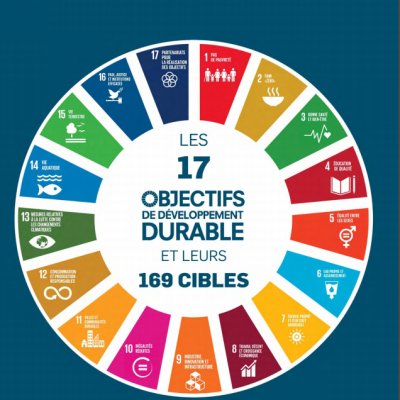 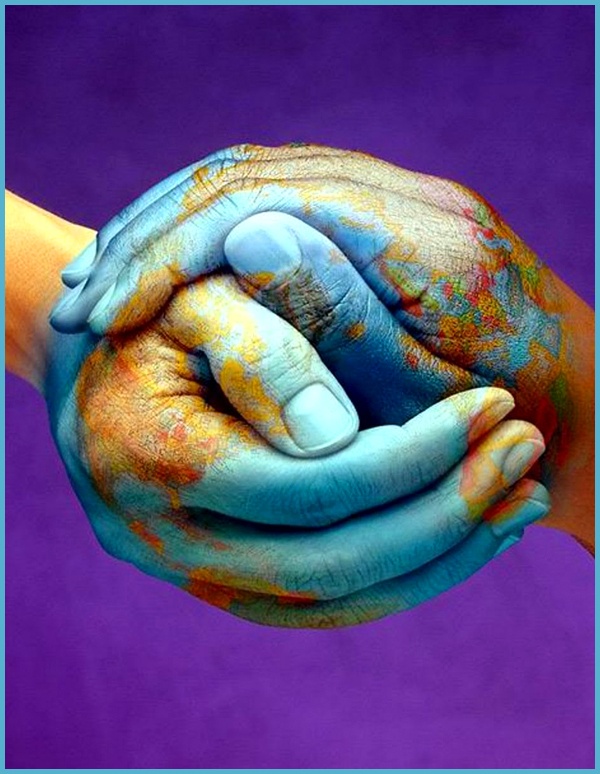 Conclusion de la contribution du français à l’EDD, en vue des ODD et des compétences DD&RS, pour un entrepreneuriat responsable et une territorialité vive en filière BTS/GPME
Finalement, la contribution du français à l’EDD, en vue des ODD, présente un triple intérêt :
- servir d’outil linguistique majeur de communication, de portée internationale, notamment dans tout l’espace francophone
-être matière à réflexion et au dialogue interdisciplinaires, pour construire une culture générale et une expression  raisonnée, sur les questions socialement vives et les grands enjeux économiques, sociaux, culturels et environnementaux d’hier et d’aujourd’hui, mobilisant non seulement des compétences linguistiques du français, mais encore des compétences transversales DD&RS
-ouvrir une voie nouvelle de configuration curriculaire, pour agir non pas dans les limites des disciplines, mais sur ces limites, afin de répondre de façon éthique et responsable à l’état d’urgence  et aux trans-formations qui s’imposent.
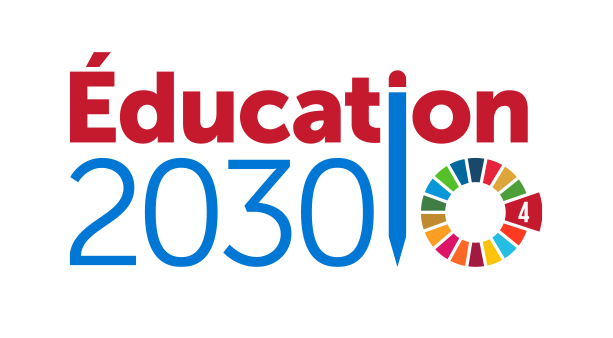 Rachel Sampson 
Rachel-Angele.Sampson@ac-orleans-tours.fr 
Professeur de français en filière BTS/GPME au lycée Pierre et Marie Curie de Châteauroux 
Membre active  du REUNIFEDD/FECODD
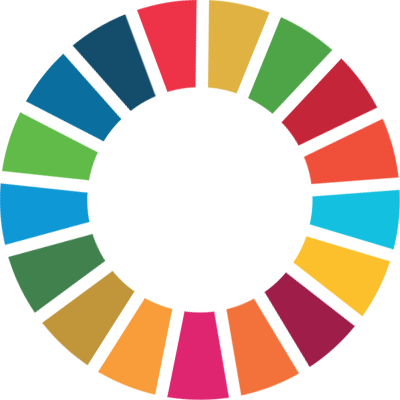